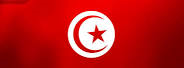 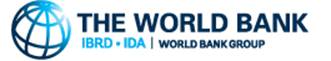 Working for a World Free of Poverty
Empower Her HackathonTunisia
Hackathon de l’autonomisation Economique et financiere de la femme des regions a fort potentiel
1
Objectif Jeunes + Technologie = Autonomisation Economique et Financière des femmes des régions
Empower Her									Tunisia
2
Régions Cibles
Hackathon a Tunis
Tozeur
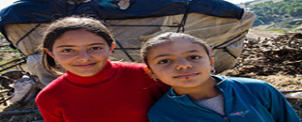 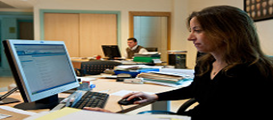 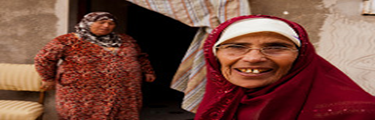 Empower Her									Tunisia
Un Hackathon dans chaque région (4 au total)
3
Candidats Cibles
Le concours s’adresse à tous les étudiants âgés de 18 à 35 ans talentueux susceptibles de relever le challenge proposé, à savoir l’autonomisation économique et financière des femmes des régions
Chaque équipe doit comporter au moins un développeur web maitrisant les langages de programmation
Les participants doivent former une équipe d’au moins deux (2) personnes et maximum (5) personnes
Chaque équipe doit rassembler des compétences complémentaires, issues de formations en informatique, études commerciales, communication, design graphisme, ou autres
Diplômés chômeurs des Etablissements de Technologie
Empower Her									Tunisia
4
Sélection des Candidats
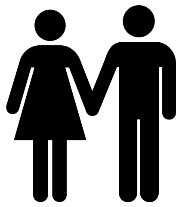 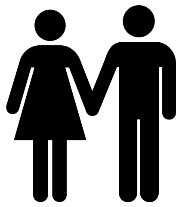 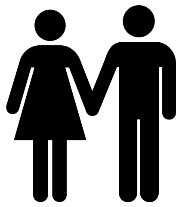 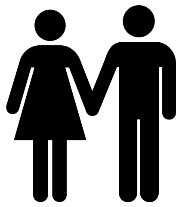 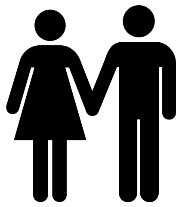 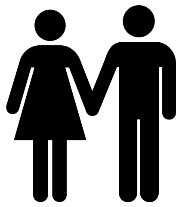 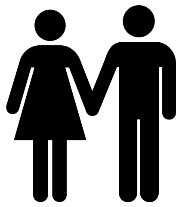 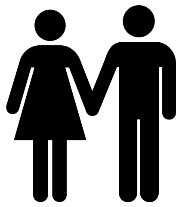 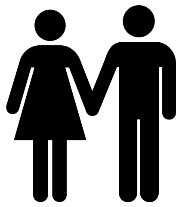 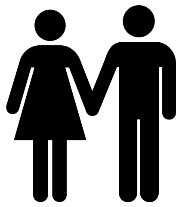 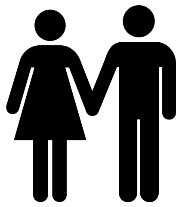 1. Groupe initial. 200 Etudiants et 
Diplômés chômeurs s’inscrivent en ligne
(Universités de Tunis et régions)
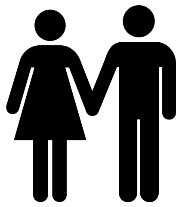 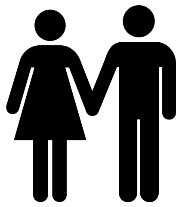 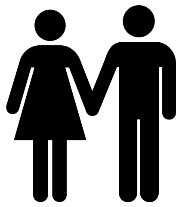 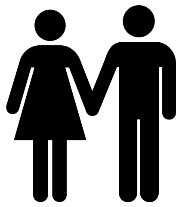 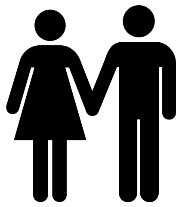 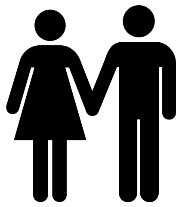 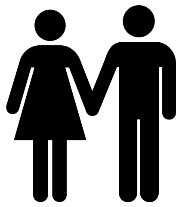 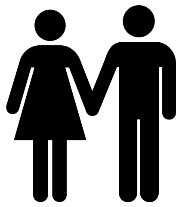 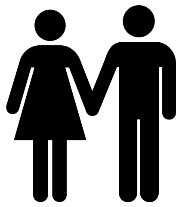 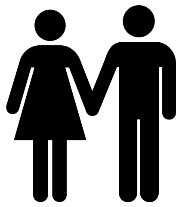 2. Pré-sélection de 90 Etudiants et 
Diplômés chômeurs par 2 Jury et selon des critères
Pré-sélection faite basée sur les soumissions et critères
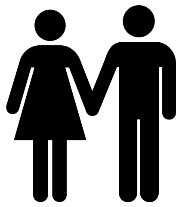 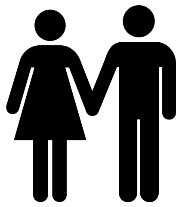 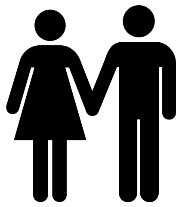 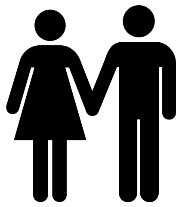 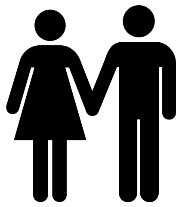 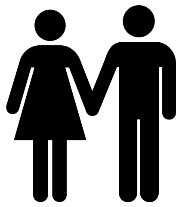 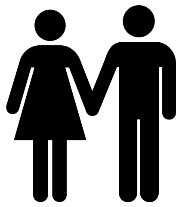 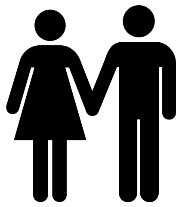 3. Hackathons Régionaux et a Tunis
4. Sélection des finalistes a la fin des Hackathons Régionaux
N.W. Zone 2: 25 février
S.E Zone 4: 05 mars
C.W. Zone 3: 11 mars
Tunis: 14-15 mars
5 équipes par région (Total: 15 équipes – 45-75 individus)
17 mars, 2017
Sélection de 4 équipes gagnantes du premier prix
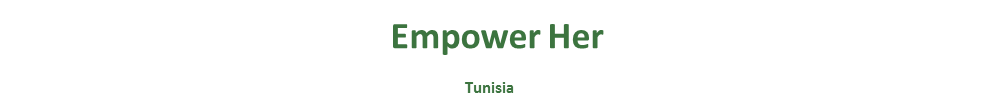 5. Hackathon Final (jury diffèrent de celui des Hackathons régionaux)
5
Autres Acteurs
Gouvernement: 
Ministère des Technologie et Economie Numérique; Ministère des Affaires de la Femme; Ministère de la Jeunesse et des Sports; Ministère de l’Enseignement Supérieur et de la Recherche Scientifique; Ministère de la Formation Professionnelle et de l’Emploi
Sponsors
Jury pour la compétition Hackathon
Associations de Femmes dans les régions ciblées
Entreprises privées; 
Universités publiques et privées: Esprit, INSAT, IHEC, ENIT, ENSI, ENIB, ENIM, Facultés des Sciences, ISET
CJD; UTICA; IACE; APIA
Office national de l’artisanat
Acteurs locaux
Empower Her									Tunisia
6
Etapes et processus
Empower Her									Tunisia
7
Empower Her HackathonTunisia
8